PARAGRAF
PERTEMUAN KELIMA
KOORDINATOR Silvia Ratna Juwita, M.Pd.
TIM:
Nofia Angela, Dewi Sari Sumitro, Khusnul Fatonah
MATA KULIAH UMUM UNIVERSITAS
Mahasiswa mampu memahami hakikat paragraf, syarat-syarat paragraf yang baik, struktur paragraf, jenis-jenis paragraf, dan pola pengembangan paragraf.
DEFINISI PARAGRAF
Satuan bahasa yang terbentuk dari rangkaian kalimat yang saling berkaitan untuk menyampaikan satu gagasan atau ide.
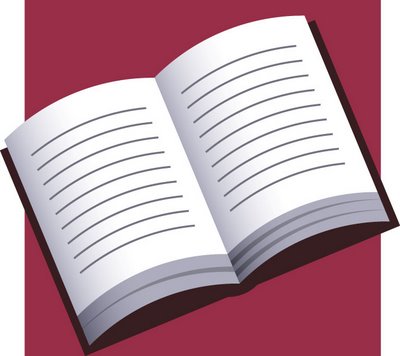 UNSUR KESATUAN DAN KEPADUAN PARAGRAF
KOHESI
Kohesi leksikal: repetisi, hiponim, sinonim, antonim

Kohesi gramatikal: pengacuan, substitusi, elipsis, konjungsi
Kesatuan
Keterkaitan antarunsur dalam struktur sintaksis/ wacana
Seluruh kalimat dalam paragraf menyatakan satu pokok pikiran/ gagasan
KOHERENSI
Kepaduan/ keserasian hubungan timbal balik antarkalimat yang membentuk suatu paragraf.
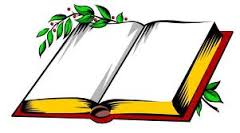 JENIS- JENIS PARAGRAF BERDASARKAN POLA PENALARAN
PARAGRAF DEDUKTIF
PARAGRAF INDUKTIF
PARAGRAF CAMPURAN
PARAGRAF DESKRIPTIF/NARATIF
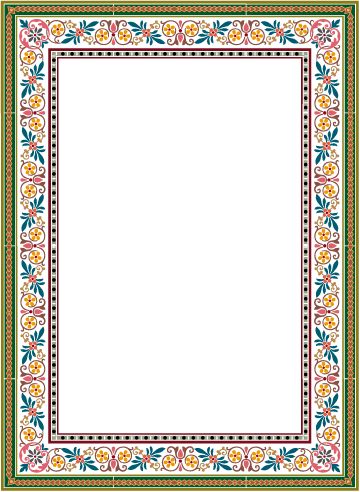 JENIS-JENIS PARAGRAF BERDASARKAN GAYA PENGUNGKAPAN
EKSPOSISI
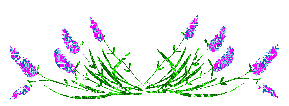 ARGUMENTASI
PERSUASI
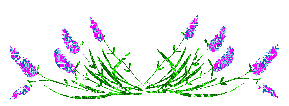 DESKRIPSI
NARASI
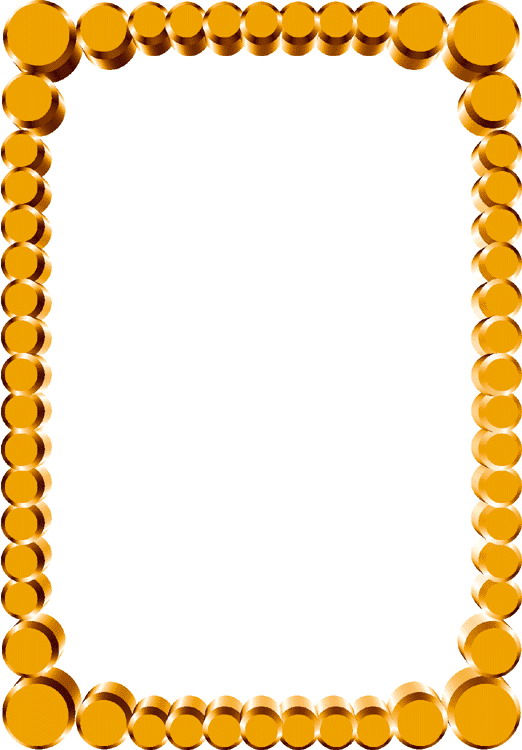 PENALARAN DALAM  PARAGRAF
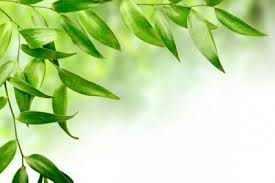 Generalisasi
Analogi
Kausalitas
Silogisme
Entimem